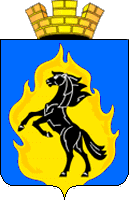 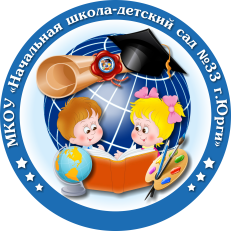 "Введение системы 5Св методический кабинет"
МКОУ "Начальная школа – детский сад №33 г. Юрги"
Команда проекта
Булатова Ксения Константиновна- заместитель директора по ВМР МКОУ «Начальная школа – детский сад №33 г. Юрги»
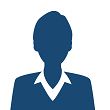 Гончарова Алена Геннадьевна–заместитель директора по УВР МКОУ «Начальная школа – детский сад №33 г. Юрги»
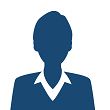 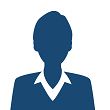 Светашова Полина Сергеевна-педагог - психолог МКОУ «Начальная школа – детский сад №33 г. Юрги»
Суходуб Олеся Александровна–воспитатель МКОУ «Начальная школа – детский сад №33 г. Юрги»
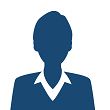 Аникина Лидия Витальевна-учитель начальных классов МКОУ «Начальная школа – детский сад №33 г. Юрги»
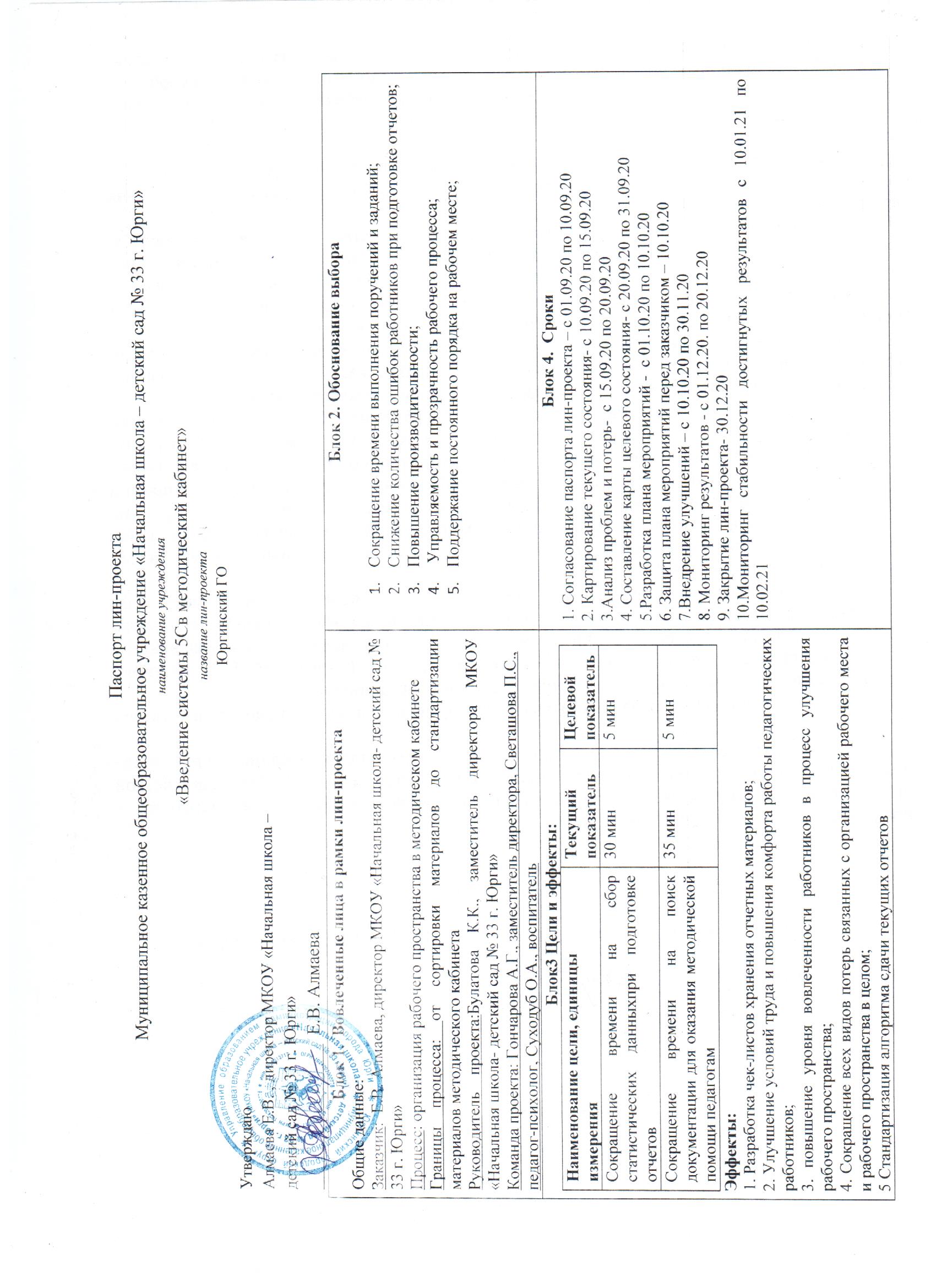 Введение в предметную область(описание ситуации «как есть»)
Карта текущего состояния процессаорганизации рабочего пространства в методическом кабинете
1
2
1
4
2
ШАГ 5
ШАГ 3
ШАГ 4
ШАГ 2
ШАГ 1
3
Руководитель 

Получение текстовой информации для выборки материалов



(10-20 мин.)
Руководитель 

Отбор 
материалов   



 (30-45 мин.)
ВХОД
Руководитель 

Поручение о сдаче отчета




(10 -20 мин.)
Заместитель директора


Сбор и подготовка информации 


 (30-40 мин.)
Сотрудники МКОУ


Передача  информации для выборки материалов

(20-30 мин.)
5
5
ШАГ 6
ШАГ 7
ВЫХОД
Руководитель

Передача полной информации по отчету

(30-60 мин.)
Руководитель

Отправка отчета

 (15-20 мин.)
ВПП (время протекания процесса) 160 – 285 мин.
Сокращение времени выполнения поручений и заданий; 
Снижение количества ошибок работников при подготовке отчетов;
Повышение производительности; 
 Управляемость и прозрачность рабочего процесса; 
Поддержание постоянного порядка на рабочем месте
4
Введение в предметную область(описание ситуации «как есть»)
Пирамида проблем
Не выявлены
Не выявлены
Сокращение времени выполнения поручений и заданий; 
Снижение количества ошибок работников при подготовке отчетов;
Повышение производительности; 
 Управляемость и прозрачность рабочего процесса; 
Поддержани
1
2
3
4
5
5
Анализ проблем процесса  "Введение системы 5Св методический кабинет"
Экономия  времени, мин.
Решение
Проблема
Сокращение времени выполнения 
поручений и заданий
Разработка чек-листов хранения отчетных материалов
15
Снижение количества ошибок работников при подготовке отчетов
Создание шаблона для обработки информации на
Повышение производительности
Создание шаблона для обработки информации на
Управляемость и прозрачность рабочего процесса
Единые требования
12
Поддержание постоянного порядка на рабочем месте
Разработка чек-листов хранения отчетных материалов
10
6
Введение в предметную область(описание ситуации «как Будет»)
Карта текущего состояния процессаорганизации рабочего пространства в методическом кабинете
ШАГ 1
ШАГ 2
ШАГ 3
ШАГ 4
ШАГ 5
Руководитель 


Поручение о сдаче отчета

(10-20 мин.)
Сотрудники МКОУ

Сбор и подготовка информации 
(по разработанным алгоритму и шаблону)
 

(25-35 мин.)
Сотрудники МКОУ

Передача  информации для выборки материала (по электронным формам связи) 

(10- 20 мин.)
Руководитель 

Получение текстовой информации для выборки материала (по электронным формам связи) 

(10-15  мин.)
Руководитель 

Отбор материалов   



 (15-30 мин.)
ВХОД
ШАГ 6
ШАГ 7
ВЫХОД
Сотрудники МКОУ

Передача полной информации по отчету


(20-35 мин.)
Руководитель

Отправка отчета

 (10- 30  мин.)
ВПП (время протекания процесса) 100 –  185 мин.
Изменилось
Не изменилось
7
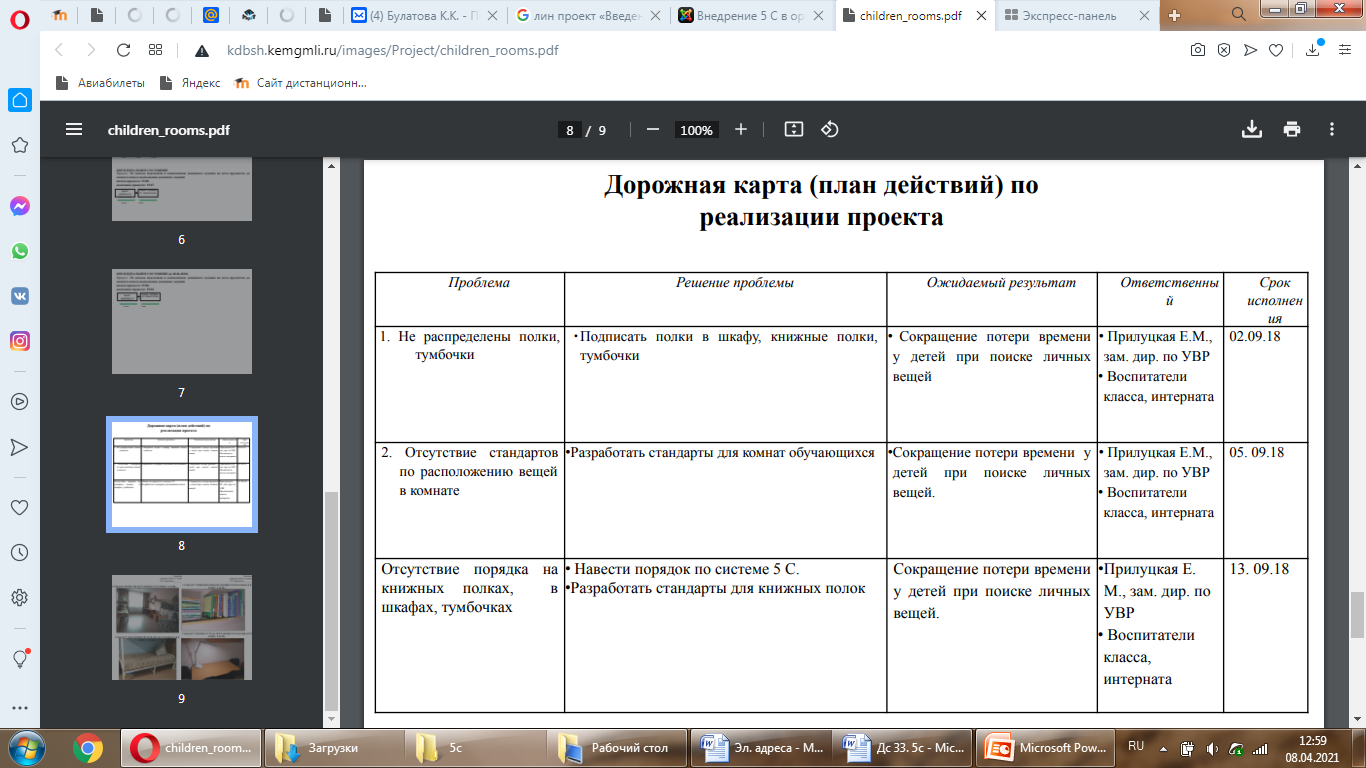 8
Достигнутые результаты (было и стало)
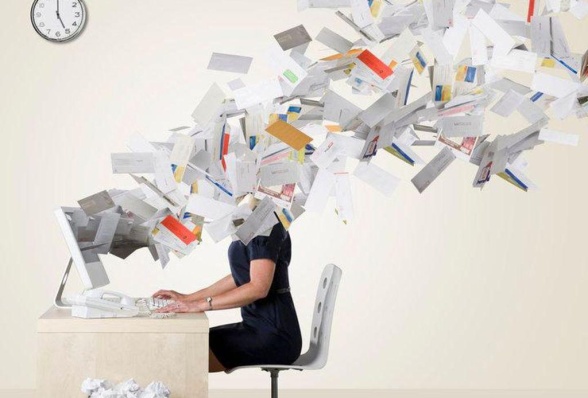 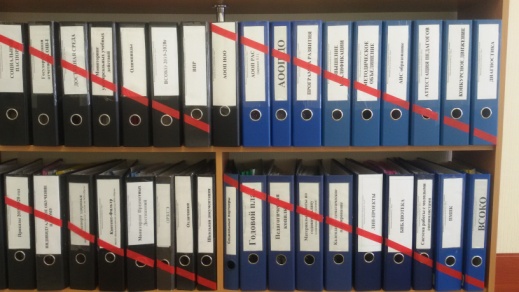 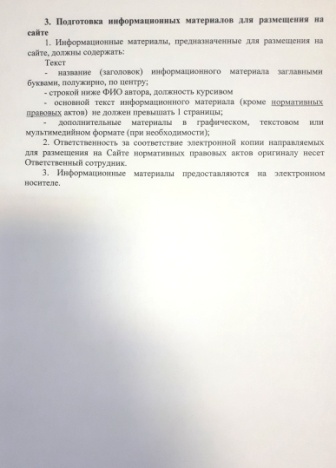 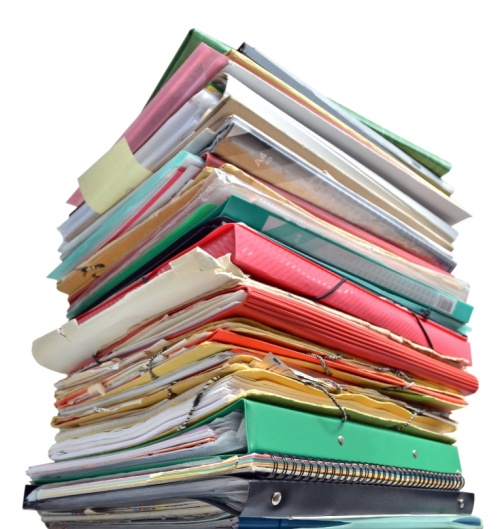 9
Достигнутые результаты (было и стало)
10
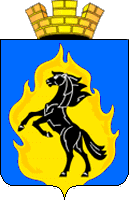 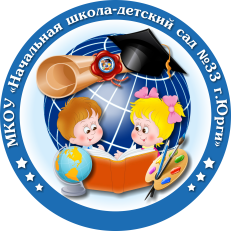 Приглашаем к сотрудничеству
school-sad33@mail.ru
http://school-sad33.ucoz.ru/index/sport_bez_granic/0-154